Efficient Oblivious Query Processing for Range and kNN Queries
Zhao Chang1, Dong Xie2, Feifei Li3, Jeff Phillips4, Rajeev Balasubramonian4
1Xidian University, 2The Pennsylvania State University,
3Alibaba Group, 4University of Utah
[Speaker Notes: Hi, my name is Zhao Chang. I come from Xidian University. Today, let me introduce our paper Efficient Oblivious Query Processing for Range and kNN Queries.]
Outline
Background
Framework and Baseline
Integrate Indices into ORAM
Optimizations
Experimental Evaluation
[Speaker Notes: Here is a brief outline.]
Background
Security and Privacy Issues in Public Cloud
Many companies choose the cloud as their data and IT infrastructure platform.
Remote access brings the issue of trust.
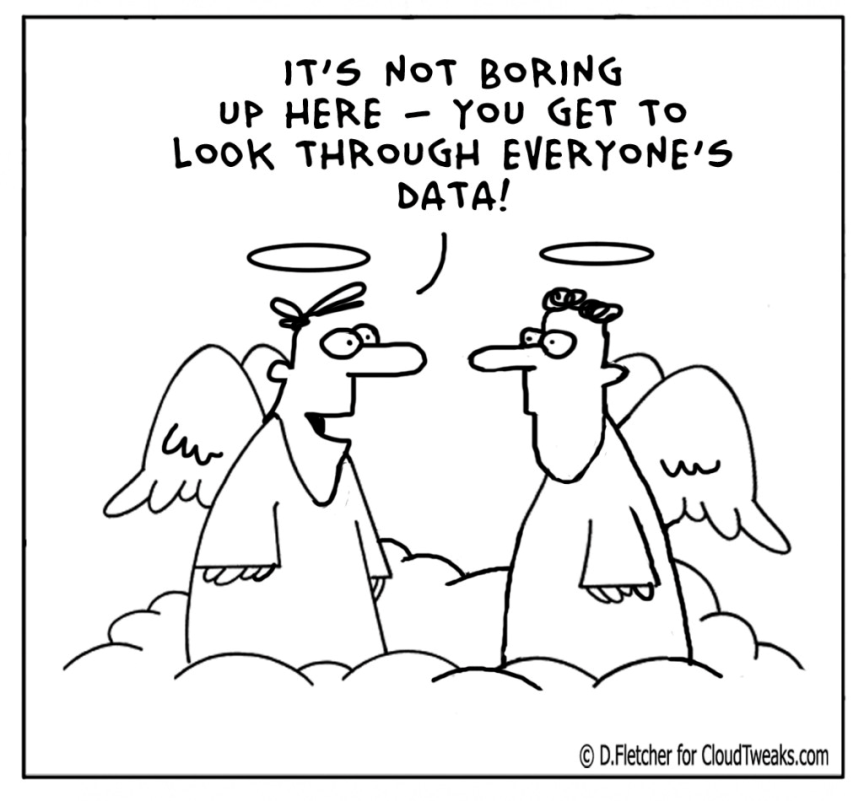 David Fletcher. http://cloudtweaks.com/
[Speaker Notes: Today, many companies choose the cloud as their data and IT infrastructure platform.
However, the remote access brings security and privacy issues in public cloud.]
Background
Strong Encryption is NOT Enough
Adversaries can still learn sensitive information by observing the data access patterns.
[Speaker Notes: Although data encryption is necessary to keep sensitive information secure and private in cloud,
adversaries can still learn sensitive information by observing the data access patterns.]
Background
Strong Encryption is NOT Enough
Adversaries can still learn sensitive information by observing the data access patterns.

Examples:
1. An attacker can identify as much as 80% of email search queries by observing the access pattern of an encrypted email repository alone.
    [Islam et al. NDSS 2012]
[Speaker Notes: For example, Islam and his coauthors point out an attacker can identify as much as 80% of email search queries by observing the access pattern of an encrypted email repository alone.]
Background
Strong Encryption is NOT Enough
Adversaries can still learn sensitive information by observing the data access patterns.

Examples:
2. Knowing that the database stores spatial POIs from NYC, the most frequently accessed records are probably from Manhattan.
[Speaker Notes: Another example is knowing that the database stores spatial places of interest from New York City, the most frequently accessed records are probably from Manhattan.]
Background
Is there a way to protect the data access patterns?
Answer: Oblivious RAM (ORAM)
[Speaker Notes: Thus, our question is “Is there a way to protect the data access patterns?” The answer is using Oblivious RAM.]
Background
What is ORAM?
Oblivious Random Access Machine [ORAM]
[Speaker Notes: ORAM is short for Oblivious Random Access Machine.]
Background
What is ORAM?
Oblivious Random Access Machine [ORAM]
Oblivious: its sequence of accessing (e.g. read/write) locations in the (server) storage is indistinguishable for any two inputs with the same length.
Read (i)
Server
Client
Write (i, data)
[Speaker Notes: “Oblivious” means its sequence of accessing locations in the storage is indistinguishable for any two inputs with the same length.
ORAM applies to the client-server model.
Suppose the server keeps a sequence of blocks in the untrusted storage.
As for the client, each ORAM operation is either a read operation, which reads block i from the server, or a write operation, which updates block i with some new block content.]
Background
Definition of ORAM
We use Oblivious RAM to simulate Original RAM.
[Speaker Notes: Then we can use an oblivious RAM to simulate the original RAM.]
Background
Definition of ORAM
We use Oblivious RAM to simulate Original RAM.
For each possible input α (with the same length), given access pattern β, we have:
Pr(input α | access pattern β) = Pr(input α).
[Speaker Notes: For each possible input α with the same length, given access pattern β, we must have such a probability equation.]
Background
Definition of ORAM
We use Oblivious RAM to simulate Original RAM.
For each possible input α (with the same length), given access pattern β, we have:
Pr(input α | access pattern β) = Pr(input α).
A list of Read/Write Requests (needed) in Original RAM
A list of Server Locations accessed in Oblivious RAM
[Speaker Notes: The input is a list of read or write requests needed in the original RAM, while the access pattern is a list of server locations accessed in the oblivious RAM.
The definition implies the probability of the original input α from the client, is independent of the access pattern β, which can be observed by the server.
That is to say, the server cannot gain any more information regarding the original input, just based on the observed access pattern.]
Background
Trivial ORAMs
1: Store everything in client, without any calls to server.
        > client storage = O(N).
[Speaker Notes: For ease of understanding, I will give some trivial ORAM examples.
The first one is to store everything in the client, without any calls to the server.
In this case, there is no access pattern in the server, but the client storage cost is O(N).]
Background
Trivial ORAMs
1: Store everything in client, without any calls to server.
        > client storage = O(N).
2: Store everything in server, but linearly scan everything for each operation.
        > time cost = O(N), communication overhead = O(N).
[Speaker Notes: The second one is to store everything in the server, but the client needs to linearly scan everything for each ORAM operation.
In this case, each operation has the same access pattern.
But the time cost and communication overhead are both O(N).]
Background
Trivial ORAMs
1: Store everything in client, without any calls to server.
        > client storage = N.
2: Store everything in server, but linearly scan everything for each operation.
        > time cost = O(N), communication overhead = O(N).
3: Assume the client accesses each block slot at most once.
        > permute addresses using a PRP (pseudorandom permutation).
        > optimal, but assumption does not hold in practice.
[Speaker Notes: The third one is to assume the client accesses each block slot at most once.
During the preprocessing, the client permutes addresses using a pseudorandom permutation.
For each online operation, the client retrieves only one block by leveraging the PRP function.
It’s optimal in theory, but the assumption is too strong and doesn’t hold in practice.]
Background
Path-ORAM
[Stefanov et al. CCS 2013]
Advantages: good performance, simplicity
N leaf nodes
(1 + log N) levels
root
Server
Client
stash
posMap
[Speaker Notes: Next, I will introduce Path-ORAM, which is a commonly-used ORAM construction, due to its good performance and simplicity.]
Background
Path-ORAM
The cloud storage is organized as a full binary tree.
Each node in the tree is a bucket of Z blocks (It suffices to set Z = 4).
N leaf nodes
(1 + log N) levels
root
Server
Client
stash
posMap
[Speaker Notes: In Path-ORAM, the cloud storage is organized as a full binary tree, with N leaf nodes and (1+log N) levels.
Each node in the tree is a bucket of Z blocks. It suffices to set Z equal to 4.]
Background
Path-ORAM
Invariant: each block i must reside in path from root to leaf posMap[i]
The client uses a position map to track the mapping: block i      leaf posMap[i] = x
leaf x
N leaf nodes
(1 + log N) levels
block i
root
Server
Client
stash
posMap
[Speaker Notes: Path-ORAM maintains such an invariant: each block i must reside in the path from the root node to the leaf node posMap[i].
The client uses a position map to track the mapping, from block i to the leaf node posMap[i] equal to x.]
Background
Path-ORAM
Read Path: retrieve path x = posMap[i] and push all real blocks to stash
leaf x
N leaf nodes
(1 + log N) levels
root
Server
Client
block i
stash
posMap
[Speaker Notes: A Path-ORAM read/write operation needs three steps.
The first step is read path. The client retrieves path x equal to posMap[i] from the cloud and pushes all the real blocks along that path into her private stash.]
Background
Path-ORAM
Read Path: retrieve path x = posMap[i] and push all real blocks to stash
Block i is (logically) assigned to a random leaf posMap[i] = r
leaf x
leaf r
N leaf nodes
(1 + log N) levels
root
Server
Client
block i
stash
posMap
[Speaker Notes: The second step is to logically assign block i to a random leaf node r and make posMap[i] equal to r.]
Background
Path-ORAM
Read Path: retrieve path x = posMap[i] and push all real blocks to stash
Block i is (logically) assigned to a random leaf posMap[i] = r
Write Path: write blocks in stash back to path x (keep the invariant)
leaf x
leaf r
N leaf nodes
(1 + log N) levels
block i
root
Server
Client
stash
posMap
[Speaker Notes: The last step is write path. The client writes blocks in the stash back to the same path x.
During write path, the client still keeps the previous invariant.
For example, block i must reside in the path with the leaf node posMap[i] equal to r. In this example, block i is put into the crossing bucket of path x and path r.]
Background
Limitations
Destroy the locality of references in databases
[Speaker Notes: Although one can protect client access patterns using ORAMs, there are still some major limitations while using ORAM to build an encrypted database.
First, using ORAM destroys the locality of references in databases due to hiding access patterns.]
Background
Limitations
Destroy the locality of references in databases
Support only read and write operations
[Speaker Notes: Second, ORAM only supports read and write operations.]
Background
Limitations
Destroy the locality of references in databases
Support only read and write operations
Hard to support concurrency in an efficient and scalable manner
[Speaker Notes: Lastly, it’s still hard to support concurrency in an efficient and scalable manner.]
Framework and Baseline
Efficient Oblivious Query Processing for Range and kNN Queries
Propose a framework OQF to process range and kNN queries
Locality
Multiple Types of Queries
[Speaker Notes: In this work, we propose a framework OQF, which takes advantage of query locality information and supports multiple types of queries, such as range and kNN queries.]
Framework and Baseline
Efficient Oblivious Query Processing for Range and kNN Queries
Propose a framework OQF to process range and kNN queries
Asynchronous, Query-level concurrency
Locality
Multiple Types of Queries
Concurrency
[Speaker Notes: Besides, OQF can also support asynchronous query processing and query-level concurrency.]
Framework and Baseline
Efficient Oblivious Query Processing for Range and kNN Queries
Propose a framework OQF to process range and kNN queries
Asynchronous, Query-level concurrency
Objective: maximize the overall query throughput
Locality
Multiple Types of Queries
Concurrency
[Speaker Notes: Our objective is to maximize the overall query throughput.]
Framework and Baseline
OQF Framework
Propose a framework OQF to process range and kNN queries
ORAM Data Structure
Cloud Storage
Secure Data Storage
get
put
Untrusted
Trusted
Oblivious Query Framework
ORAM Protocol
Coordinator
ORAM Cache
ORAM Stash
Results
Queries
Client
Client
Client
Client
[Speaker Notes: Here is our OQF framework. During preprocessing, the data owner partitions records in the database into blocks, encrypts these blocks, and builds an ORAM data structure over them. Then, she uploads the ORAM data structure to the untrusted cloud server, which stores them into a secure data storage. She shares the encryption keys and other metadata with the trusted coordinator. During online processing, clients issue queries against the cloud server through the coordinator. The coordinator performs an oblivious query algorithm, which follows the ORAM protocol, reads and writes blocks to the cloud to answer the queries, and returns query results to the clients. For our method, the coordinator also keeps an ORAM cache and stash in her private storage. The details will be given in the following pages.]
Framework and Baseline
Baseline
Scan-based solution
Opaque method (without distributed setting) [Zheng et al. NSDI 2017]
Cloud
Untrusted
Trusted
Data Owner
data
9
8
7
6
5
3
4
2
1
0
[Speaker Notes: First, I will introduce a baseline method.
It’s a scan-based solution and actually the Opaque method without the distributed setting.
Suppose the data owner has a sequence of data blocks.]
Framework and Baseline
Baseline
Cloud
Untrusted
Trusted
Data Owner
data
encryption key
9
8
7
6
5
3
4
2
1
0
[Speaker Notes: During preprocessing, the data owner encrypts these data blocks using an encryption key.]
Framework and Baseline
Baseline
data
9
8
7
6
5
3
4
2
1
0
Cloud
Untrusted
Trusted
Data Owner
encryption key
[Speaker Notes: Then she directly uploads the encrypted blocks to the untrusted cloud.]
Framework and Baseline
Baseline
data
9
8
7
6
5
3
4
2
1
0
Cloud
Untrusted
Trusted
Data Owner
Coordinator
Share
encryption key
encryption key
[Speaker Notes: and shares the encryption key with the trusted coordinator.]
Framework and Baseline
Baseline
data
9
8
7
6
5
3
4
2
1
0
Cloud
Untrusted
Trusted
Clients
Coordinator
Range Query Q
encryption key
Result Set R = Φ
[Speaker Notes: During online processing, clients will issue queries against the cloud through the coordinator.
Take range query as an example.]
Framework and Baseline
Baseline
data
9
8
7
6
5
3
4
2
1
0
Cloud
Untrusted
Trusted
Clients
Coordinator
Range Query Q
encryption key
Result Set R = Φ
[Speaker Notes: One client submits a range query Q and initializes the result set R as an empty set.]
Framework and Baseline
Baseline
data
9
8
7
6
5
3
4
2
1
0
Scan-based solution
Cloud
Untrusted
Trusted
Clients
Coordinator
Range Query Q
encryption key
Result Set R = Φ
[Speaker Notes: The coordinator performs a scan-based algorithm.]
Framework and Baseline
Baseline
data
9
8
7
6
5
3
4
2
1
0
Cloud
Untrusted
Trusted
Clients
Coordinator
Decryption
Range Query Q
i
encryption key
Result Set R
[Speaker Notes: For each operation, the coordinator retrieves data block i from the cloud and decrypts it.]
Framework and Baseline
Baseline
data
9
8
7
6
5
3
4
2
1
0
Cloud
Untrusted
Trusted
Clients
Coordinator
Intersection Ri
Range Query Q
i
encryption key
If Ri  ≠ Φ
R = R ∪ Ri
Result Set R
[Speaker Notes: Then the coordinator finds the records R_i from block i which reside in the query range.
If R_i is not empty, the coordinator transmits R_i to the client, and the client adds R_i into the result set R.]
Framework and Baseline
Baseline
data
9
8
7
6
5
3
4
2
1
0
Cloud
Untrusted
Trusted
After scanning, R is the final result set.
Clients
Coordinator
encryption key
Result Set R
[Speaker Notes: After scanning, R will be the final result set.]
Integrate Indices into ORAM
ORAM+B-Tree
Build an index over the data 
Store all (index and data) blocks into ORAM
Cloud
Untrusted
Trusted
Data Owner
data
9
8
7
6
5
3
4
2
1
0
[Speaker Notes: A better solution is to build an index over the data blocks and store all the index and data blocks into ORAM.
Take ORAM+B-tree as an example.
Suppose the data owner has a sequence of data blocks.]
Integrate Indices into ORAM
ORAM+B-Tree
17
15
16
10
11
12
13
14
Cloud
Untrusted
Trusted
Data Owner
B-Tree
PID
IsLeaf
# of Children
Children Keys
Children PIDs
index
data
9
8
7
6
5
3
4
2
1
0
[Speaker Notes: She builds a standard B-tree index over them.]
Integrate Indices into ORAM
ORAM+B-Tree
17
15
16
10
11
12
13
14
Cloud
Untrusted
encryption key
Trusted
Data Owner
B-Tree
index
data
9
8
7
6
5
3
4
2
1
0
[Speaker Notes: and encrypts all the index and data blocks using the encryption key.]
Integrate Indices into ORAM
ORAM+B-Tree
17
15
16
10
11
12
13
14
Cloud
Untrusted
encryption key
Trusted
Data Owner
B-Tree
index
data
9
8
7
6
5
3
4
2
1
0
[Speaker Notes: Then she stores all the index and data blocks into an ORAM data structure, for example, Path-ORAM.]
Integrate Indices into ORAM
ORAM+B-Tree
= data/index block
= slot
= dummy block
Cloud
Untrusted
encryption key
posMap
Trusted
cache+stash
Data Owner
Path-ORAM
[Speaker Notes: In this example, each red-colored block stands for an index block or a data block, and each blue-colored block stands for a dummy block.]
Integrate Indices into ORAM
ORAM+B-Tree
= data/index block
= slot
= dummy block
Cloud
Untrusted
encryption key
posMap
Trusted
cache+stash
Data Owner
Path-ORAM
[Speaker Notes: Then, the data owner uploads the Path-ORAM data structure to the untrusted cloud.]
Integrate Indices into ORAM
ORAM+B-Tree
Path-ORAM
= data/index block
= slot
= dummy block
Cloud
Untrusted
encryption key
posMap
Trusted
cache+stash
Data Owner
[Speaker Notes: and only keeps some meta-data, such as the encryption key, the position map and the cache and stash in her private storage.]
Integrate Indices into ORAM
ORAM+B-Tree
Path-ORAM
= data/index block
= slot
= dummy block
Cloud
Untrusted
Trusted
posMap
posMap
Data Owner
Coordinator
cache+stash
cache+stash
encryption key
encryption key
Share
[Speaker Notes: Lastly, the data owner shares the meta-data with the coordinator.]
Integrate Indices into ORAM
Untrusted
ORAM+B-Tree
The online processing is the same as that over a standard B-tree.
Cloud
Path-ORAM
= data/index block
= slot
= dummy block
Trusted
posMap
Clients
Coordinator
cache+stash
encryption key
B-Tree Query Q
Result Set R
[Speaker Notes: The online processing is the same as that over a standard B-tree.]
Integrate Indices into ORAM
Untrusted
ORAM+B-Tree
The online processing is the same as that over a standard B-tree.
The only difference is that the coordinator retrieves the index/data blocks through the ORAM protocol.
Cloud
Path-ORAM
= data/index block
= slot
= dummy block
Trusted
posMap
Clients
Coordinator
cache+stash
encryption key
B-Tree Query Q
Result Set R
[Speaker Notes: The only difference is the coordinator retrieves the index and data blocks through the ORAM protocol.]
Integrate Indices into ORAM
Untrusted
ORAM+R-Tree
Cloud
Path-ORAM
= data/index block
= slot
= dummy block
The similar construction and processing can be carried out for ORAM+R-Tree.
Trusted
posMap
Clients
Coordinator
cache+stash
encryption key
R-Tree Query Q
Result Set R
[Speaker Notes: The similar construction and processing can be carried out for ORAM+R-tree.]
Integrate Indices into ORAM
Oblivious B-Tree
Objective: eliminate the need of storing position map
[Speaker Notes: Another solution is to build an oblivious data structure to eliminate the need of storing the position map.]
Integrate Indices into ORAM
Oblivious B-Tree
Objective: eliminate the need of storing position map
Observation: tree-like access patterns
17
15
16
10
11
12
13
14
B-Tree
9
8
7
6
5
3
4
2
1
0
[Speaker Notes: The observation is most query algorithms over tree-based indices have tree-like access patterns. Take B-tree as an example.]
Integrate Indices into ORAM
Oblivious B-Tree
Objective: eliminate the need of storing position map
Observation: tree-like access patterns
17
15
16
10
11
12
13
14
B-Tree
9
8
7
6
5
3
4
2
1
0
[Speaker Notes: Each access pattern is from the root block.]
Integrate Indices into ORAM
Oblivious B-Tree
Objective: eliminate the need of storing position map
Observation: tree-like access patterns
B-Tree
[Speaker Notes: to the leaf blocks.]
Integrate Indices into ORAM
Oblivious B-Tree
Idea: pointer-based technique (extended from [Wang et al. CCS 2014])
B-Tree
[Speaker Notes: The idea is to leverage a pointer-based technique, which is extended from a paper in CCS 2014.]
Integrate Indices into ORAM
Oblivious B-Tree
Parent blocks store their children position tags
B-Tree
PosTag
IsLeaf
PID
# of Children
Children Keys
Children PIDs
Children PosTags
[Speaker Notes: Particularly, parent blocks should also store their children position tags.]
Integrate Indices into ORAM
Oblivious B-Tree
Parent blocks store their children position tags
The coordinator only keeps the position tag of the root
B-Tree
B-tree root posTag
PosTag
IsLeaf
PID
# of Children
Children Keys
Children PIDs
Children PosTags
[Speaker Notes: Then, the coordinator only needs to keep the position tag of the root block.]
Integrate Indices into ORAM
Oblivious B-Tree
Cloud
Untrusted
Trusted
Data Owner
data
9
8
7
6
5
3
4
2
1
0
[Speaker Notes: Suppose the data owner still keeps a sequence of data blocks.]
Integrate Indices into ORAM
Oblivious B-Tree
17
15
16
10
11
12
13
14
Cloud
Untrusted
Trusted
Data Owner
B-Tree
PosTag
IsLeaf
PID
# of Children
Children Keys
Children PIDs
Children PosTags
index
data
9
8
7
6
5
3
4
2
1
0
[Speaker Notes: She builds an oblivious B-tree index over them.]
Integrate Indices into ORAM
Oblivious B-Tree
17
15
16
10
11
12
13
14
Cloud
Untrusted
Trusted
Data Owner
B-Tree
PosTag
IsLeaf
PID
# of Children
Children Keys
Children PIDs
Children PosTags
index
data
9
8
7
6
5
3
4
2
1
0
[Speaker Notes: Particularly, each index block stores its position tag and all the children position tags.]
Integrate Indices into ORAM
Oblivious B-Tree
17
15
16
10
11
12
13
14
Cloud
Untrusted
encryption key
Trusted
Data Owner
B-Tree
index
data
9
8
7
6
5
3
4
2
1
0
[Speaker Notes: Then the data owner encrypts all the index and data blocks using the encryption key.]
Integrate Indices into ORAM
Oblivious B-Tree
17
15
16
10
11
12
13
14
Cloud
Untrusted
encryption key
Trusted
Data Owner
B-Tree
index
data
9
8
7
6
5
3
4
2
1
0
[Speaker Notes: and stores them into a Path-ORAM data structure.]
Integrate Indices into ORAM
Oblivious B-Tree
= data/index block
= slot
= dummy block
Cloud
Untrusted
encryption key
B-tree root posTag
Trusted
cache+stash
Data Owner
Path-ORAM
Integrate Indices into ORAM
Oblivious B-Tree
= data/index block
= slot
= dummy block
Cloud
Untrusted
encryption key
B-tree root posTag
Trusted
cache+stash
Data Owner
Path-ORAM
[Speaker Notes: Additionally, the data owner keeps the position tag of the B-tree root block.]
Integrate Indices into ORAM
Oblivious B-Tree
= data/index block
= slot
= dummy block
Cloud
Untrusted
encryption key
B-tree root posTag
Trusted
cache+stash
Data Owner
Path-ORAM
[Speaker Notes: Then, the data owner uploads the Path-ORAM data structure to the cloud.]
Integrate Indices into ORAM
Oblivious B-Tree
Path-ORAM
= data/index block
= slot
= dummy block
Cloud
Untrusted
encryption key
B-tree root posTag
Trusted
cache+stash
Data Owner
[Speaker Notes: and only keeps the meta-data.]
Integrate Indices into ORAM
Oblivious B-Tree
Path-ORAM
= data/index block
= slot
= dummy block
Cloud
Untrusted
Trusted
Data Owner
Coordinator
B-tree root posTag
B-tree root posTag
Share
cache+stash
cache+stash
encryption key
encryption key
[Speaker Notes: Lastly, the data owner shares the meta-data with the coordinator.]
Integrate Indices into ORAM
Untrusted
Oblivious B-Tree
Online processing: an additional cache needed
Cloud
Path-ORAM
= data/index block
= slot
= dummy block
Trusted
Logical B-Tree
Clients
Coordinator
root
child
B-tree root posTag
B-Tree Query Q
cache+stash
leaf
Result Set R
encryption key
an additional cache
[Speaker Notes: During online processing, the coordinator needs to keep an additional cache.]
Integrate Indices into ORAM
Untrusted
Oblivious B-Tree
Online processing: an additional cache needed
Cloud
Path-ORAM
= data/index block
= slot
= dummy block
Trusted
Logical B-Tree
Clients
Coordinator
Take point query as an example.
root
child
B-tree root posTag
B-Tree Query Q
cache+stash
leaf
Result Set R
encryption key
an additional cache
[Speaker Notes: Take B-tree point query as an example.]
Integrate Indices into ORAM
Untrusted
Oblivious B-Tree
1. Retrieve root using its ID and posTag stored in the coordinator.
Cloud
Path-ORAM
= data/index block
= slot
= dummy block
Trusted
Logical B-Tree
Clients
Coordinator
1. retrieve root
root
B-tree root posTag
child
B-tree root posTag
B-Tree Query Q
cache+stash
leaf
Result Set R
encryption key
an additional cache
[Speaker Notes: First, the coordinator retrieves the B-tree root block from the cloud, using its block ID and position tag stored in her private memory, and puts it into the additional cache.]
Integrate Indices into ORAM
Untrusted
Oblivious B-Tree
2. Retrieve child using its ID and posTag stored in its parent.
Cloud
Path-ORAM
= data/index block
= slot
= dummy block
Trusted
Logical B-Tree
Clients
Coordinator
root
child
2. retrieve child
B-tree root posTag
B-Tree Query Q
cache+stash
leaf
Result Set R
encryption key
an additional cache
[Speaker Notes: Second, the coordinator retrieves a child block, using its block ID and position tag stored in its parent block, and puts it into the additional cache.
She repeats this step until reaching a leaf block.]
Integrate Indices into ORAM
Untrusted
Oblivious B-Tree
3. Retrieve leaf using its ID and posTag stored in its parent.
The matched record will be found in leaf.
Cloud
Path-ORAM
= data/index block
= slot
= dummy block
Trusted
Logical B-Tree
Clients
Coordinator
root
child
B-tree root posTag
B-Tree Query Q
3. retrieve leaf
cache+stash
leaf
Result Set R
encryption key
an additional cache
[Speaker Notes: Third, the coordinator retrieves the leaf block, using its block ID and position tag stored in its parent block, and puts it into the additional cache.
The matched record will be found in the leaf block.]
Integrate Indices into ORAM
Untrusted
Oblivious B-Tree
4. Write back the blocks along the path from bottom to top.
Cloud
Path-ORAM
= data/index block
= slot
= dummy block
Trusted
Logical B-Tree
Clients
Coordinator
root
child
4. write back the blocks along the path
B-tree root posTag
B-Tree Query Q
cache+stash
leaf
Result Set R
encryption key
an additional cache
[Speaker Notes: Lastly, the coordinator writes back the blocks along the B-tree path one by one from bottom to top.
Each block will be written to a Path-ORAM path with a random leaf node.]
Integrate Indices into ORAM
Untrusted
Oblivious R-Tree
Cloud
Path-ORAM
= data/index block
= slot
= dummy block
The similar construction and processing can be carried out for oblivious R-Tree.
Trusted
Clients
Coordinator
R-tree root posTag
R-Tree Query Q
cache+stash
Result Set R
encryption key
[Speaker Notes: The similar construction and processing can be carried out for oblivious R-tree.]
Optimizations
Optimizations
Objective: maximize the overall query throughput
Idea: process queries in batches
[Speaker Notes: Now, I will introduce some optimizations to improve the OQF framework.
Our objective is to maximize the overall query throughput.
The idea is to process queries in batches.]
Optimizations
Optimizations
Method: keep an ORAM cache and leverage an ORAM caching strategy
    > retrieve a block from cloud only when a cache miss happens

Assume there is a mapping from a query q to block IDs (to be accessed while processing q)
[Speaker Notes: Our method is to keep an ORAM cache and leverage an ORAM caching strategy in the coordinator.
The coordinator retrieves a block from the cloud only when a cache miss happens.
Here, we assume there is a mapping from a query q to block IDs to be accessed while processing q.
We will discuss how to design the mapping function in the next part.]
Optimizations
Optimizations
Input: a query sequence of s query batches
s batches
……
……
batch 1
batch i
batch s
[Speaker Notes: In our setting, the input is a query sequence of s query batches.]
Optimizations
Optimizations
Input: a query sequence of s query batches
Each batch contains g queries
s batches
……
……
batch 1
batch i
batch s
g queries
g queries
g queries
…
…
……
……
…
query sequence
[Speaker Notes: Each batch contains g queries.]
Optimizations
Optimizations
Input: a query sequence of s query batches
Each batch contains g queries
Batch i needs to retrieve mi blocks
s batches
……
……
batch 1
batch i
batch s
g queries
g queries
g queries
…
…
……
……
…
query sequence
…
…
……
…
block access sequence
mi blocks
[Speaker Notes: Batch i needs to retrieve m_i blocks.]
Optimizations
Optimizations
Query Locality: re-order queries by sorting or using space-filling curve
Constraint: re-order queries within a batch but not across batches
s batches
……
……
batch 1
batch i
batch s
g queries
g queries
g queries
…
…
……
……
…
query sequence
…
…
……
…
block access sequence
mi blocks
[Speaker Notes: We leverage the query locality information, which means we reorder the kNN and range queries by sorting or using any space-filling curve.
The constraint is we only re-order queries within a batch but not across batches.]
Bound the query latency by batch size g.
Optimizations
Optimizations
Query Locality: re-order queries by sorting or using space-filling curve
Constraint: re-order queries within a batch but not across batches
s batches
……
……
batch 1
batch i
batch s
g queries
g queries
g queries
…
…
……
……
…
query sequence
…
…
……
…
block access sequence
mi blocks
[Speaker Notes: This will bound the query latency by tuning the batch size g.]
Optimizations
Optimizations
Offline setting: the coordinator knows block IDs in all (future) batches
s batches
……
……
batch 1
batch i
batch s
g queries
g queries
g queries
…
…
……
……
…
query sequence
…
…
……
…
block access sequence
mi blocks
[Speaker Notes: The offline setting is the coordinator knows the block IDs to be accessed in all future batches.]
Optimizations
Optimizations
Offline setting: the coordinator knows block IDs in all (future) batches
Online setting: the coordinator knows only block IDs in current batch
s batches
……
……
batch 1
batch i
batch s
g queries
g queries
g queries
…
…
……
……
…
query sequence
…
…
……
…
block access sequence
mi blocks
[Speaker Notes: The online setting is the coordinator only knows block IDs to be accessed in the current batch.]
Optimizations
Optimizations
cost(A, I)  ∝  number of blocks retrieved from cloud
    (A: an online algorithm, I: an input query sequence)

Competitive ratio of A:                                              (opt: offline optimal)
[Speaker Notes: We denote the cost of performing an online algorithm A over an input query sequence I as cost(A, I), which is proportional to the number of blocks retrieved from the cloud.
We also denote the competitive ratio of A as \rho(A). By definition, it’s equal to the maximum ratio of cost(A, I) to cost (opt, I), where opt is the offline optimal algorithm.]
Optimizations
Assume each Path-ORAM operation leads to the same cost.
Optimizations
Offline Optimal: FIF
    > Evict the block in cache that will not be accessed until Farthest In Future [Belady. 1966]
[Speaker Notes: Here, we assume each Path-ORAM operation retrieves and then writes a whole path to the cloud, which leads to the same cost.
Note that after query re-ordering, the query sequence is fixed.
In this case, the offline optimal algorithm is FIF, short for Farthest In Future.
It means when the cache is full and there is a cache miss, the coordinator will evict the block in the cache that will not be accessed until farthest in the future.]
Optimizations
Optimizations
Offline Optimal: FIF
    > Evict the block in cache that will not be accessed until Farthest In Future
cloud storage
Cloud
Coordinator
cache hit: 0  cache miss: 0
cache
batch 1
batch 2
batch 3
block access sequence
4
1
1
5
3
4
4
1
2
3
2
[Speaker Notes: Here is an example. Suppose the cache size is 3 and the query sequence contains 3 batches. The block access sequence is shown in the green data blocks.]
Optimizations
Optimizations
Offline Optimal: FIF
    > Evict the block in cache that will not be accessed until Farthest In Future
cloud storage
Cloud
Coordinator
cache hit: 0  cache miss: 3
cache
4
1
2
batch 1
batch 2
batch 3
block access sequence
4
1
1
5
3
4
4
1
2
3
2
[Speaker Notes: In batch 1, the coordinator retrieves blocks 4, 1, 2 from the cloud, which leads to 3 cache misses.]
Optimizations
Optimizations
Offline Optimal: FIF
    > Evict the block in cache that will not be accessed until Farthest In Future
cloud storage
Cloud
Coordinator
cache hit: 1  cache miss: 3
cache
4
1
2
batch 1
batch 2
batch 3
block access sequence
4
1
1
5
3
4
4
1
2
3
2
[Speaker Notes: In batch 2, the first block to be accessed is block 1, which leads to a cache hit.]
Optimizations
Optimizations
Offline Optimal: FIF
    > Evict the block in cache that will not be accessed until Farthest In Future
cloud storage
Cloud
Coordinator
cache hit: 1  cache miss: 3
cache
4
1
2
batch 1
batch 2
batch 3
block access sequence
4
1
1
5
3
4
4
1
2
3
2
[Speaker Notes: The next block to be accessed is block 5, which leads to a cache miss. The coordinator checks the block in her cache that will not be accessed until farthest in future, which is block 2.]
Optimizations
Optimizations
Offline Optimal: FIF
    > Evict the block in cache that will not be accessed until Farthest In Future
cloud storage
Cloud
Coordinator
cache hit: 1  cache miss: 4
cache
4
1
5
batch 1
batch 2
batch 3
block access sequence
4
1
1
5
3
4
4
1
2
3
2
[Speaker Notes: Then she evicts block 2 and retrieves block 5 from the cloud.]
Optimizations
Optimizations
Offline Optimal: FIF
    > Evict the block in cache that will not be accessed until Farthest In Future
cloud storage
Cloud
Coordinator
cache hit: 5  cache miss: 6
cache
2
1
3
batch 1
batch 2
batch 3
block access sequence
4
1
1
5
3
4
4
1
2
3
2
[Speaker Notes: The rest can be done in a similar way.]
Optimizations
Optimizations
Offline Optimal: FIF
    > Evict the block in cache that will not be accessed until Farthest In Future
cloud storage
cost(opt, I) = 6δ
Cloud
Coordinator
cache hit: 5  cache miss: 6
cache
2
1
3
batch 1
batch 2
batch 3
block access sequence
4
1
1
5
3
4
4
1
2
3
2
[Speaker Notes: In total, there are 5 cache hits and 6 cache misses. Thus, the cost of the offline optimal algorithm is 6\delta, where \delta is the cost of each Path-ORAM operation.]
Optimizations
Optimizations
Online Algorithm: batch-FIF (LRU+FIF)
    > First, evict the block that won’t be accessed within current batch (LRU)
    > Second, evict the block that won’t be accessed until FIF within current batch
[Speaker Notes: Our online algorithm is batch-FIF, which is actually LRU+FIF.
When the cache is full and there is a cache miss, the coordinator first evicts the block that will not be accessed within the current batch using LRU caching strategy.
If such a block is not found, the coordinator will evict the block that will not be accessed until farthest in future within the current batch.]
Optimizations
Optimizations
Online Algorithm: batch-FIF (LRU+FIF)
    > First, evict the block that won’t be accessed within current batch (LRU)
    > Second, evict the block that won’t be accessed until FIF within current batch
cloud storage
Cloud
Coordinator
cache hit: 0  cache miss: 0
cache
batch 1
batch 2
batch 3
block access sequence
4
1
1
5
3
4
4
1
2
3
2
[Speaker Notes: Still take the same example.]
Optimizations
Optimizations
Online Algorithm: batch-FIF (LRU+FIF)
    > First, evict the block that won’t be accessed within current batch (LRU)
    > Second, evict the block that won’t be accessed until FIF within current batch
cloud storage
Cloud
Coordinator
cache hit: 0  cache miss: 3
cache
4
1
2
batch 1
batch 2
batch 3
block access sequence
4
1
1
5
3
4
4
1
2
3
2
[Speaker Notes: In batch 1, the coordinator retrieves blocks 4, 1, 2 from the cloud, which leads to 3 cache misses.]
Optimizations
Optimizations
Online Algorithm: batch-FIF (LRU+FIF)
    > First, evict the block that won’t be accessed within current batch (LRU)
    > Second, evict the block that won’t be accessed until FIF within current batch
cloud storage
Cloud
Coordinator
cache hit: 1  cache miss: 3
cache
4
1
2
batch 1
batch 2
batch 3
block access sequence
4
1
1
5
3
4
4
1
2
3
2
[Speaker Notes: In batch 2, the first block to be accessed is block 1, which leads to a cache hit.]
Optimizations
Optimizations
Online Algorithm: batch-FIF (LRU+FIF)
    > First, evict the block that won’t be accessed within current batch (LRU)
    > Second, evict the block that won’t be accessed until FIF within current batch
cloud storage
Cloud
Coordinator
cache hit: 1  cache miss: 3
cache
4
1
2
batch 1
batch 2
batch 3
block access sequence
4
1
1
5
3
4
4
1
2
3
2
[Speaker Notes: The next block to be accessed is block 5, which leads to a cache miss.
Since block 1 and block 2 will not be accessed within the current batch and block 2’s last access comes before block 1’s last access.]
Optimizations
Optimizations
Online Algorithm: batch-FIF (LRU+FIF)
    > First, evict the block that won’t be accessed within current batch (LRU)
    > Second, evict the block that won’t be accessed until FIF within current batch
cloud storage
Cloud
Coordinator
cache hit: 1  cache miss: 4
cache
4
1
5
batch 1
batch 2
batch 3
block access sequence
4
1
1
5
3
4
4
1
2
3
2
[Speaker Notes: the coordinator evicts block 2 and retrieves block 5 from the cloud.]
Optimizations
Optimizations
Online Algorithm: batch-FIF (LRU+FIF)
    > First, evict the block that won’t be accessed within current batch (LRU)
    > Second, evict the block that won’t be accessed until FIF within current batch
cloud storage
Cloud
Coordinator
cache hit: 4  cache miss: 7
cache
2
3
1
batch 1
batch 2
batch 3
block access sequence
4
1
1
5
3
4
4
1
2
3
2
[Speaker Notes: The rest can be done in a similar way.]
Optimizations
Optimizations
Online Algorithm: batch-FIF (LRU+FIF)
    > First, evict the block that won’t be accessed within current batch (LRU)
    > Second, evict the block that won’t be accessed until FIF within current batch
cloud storage
cost(A, I) = 7δ
Cloud
Coordinator
cache hit: 4  cache miss: 7
cache
2
3
1
batch 1
batch 2
batch 3
block access sequence
4
1
1
5
3
4
4
1
2
3
2
[Speaker Notes: In total, there are 4 cache hits and 7 cache misses. Thus, the cost of our online algorithm is 7\delta, where \delta is the cost of each Path-ORAM operation.]
Optimizations
Optimizations
Offline Optimal Algorithm: FIF
Online Algorithm: batch-FIF (LRU+FIF)
[Speaker Notes: In summary, the offline optimal algorithm is FIF, and our online algorithm is batch-FIF, which is actually LRU+FIF.]
Theorem:
Optimizations
A) If there are duplicate block 
     IDs within any batch, ρ ≤ τ.
B) Otherwise,
     a) If τ ≤ m, ρ ≤ 2.
     b) Otherwise, ρ ≤ τ.
Optimizations
Offline Optimal Algorithm: FIF
Online Algorithm: batch-FIF (LRU+FIF)
τ: cache size
m: minimum batch size
ρ: competitive ratio
[Speaker Notes: We denote the competitive ratio as \rho, denote the cache size as \tau, and denote the minimum batch size as m. Then the theorem can bound the competitive ratio \rho.
In case A, if there are duplicate block IDs within any batch, \rho will be no larger than cache size \tau.
Otherwise, in case B, if cache size \tau is no larger than the minimum batch size m, \rho will be no larger than 2; otherwise, \rho will be no larger than cache size \tau.
Due to time limit, I omit the proof here.]
Optimizations
Optimizations
Partial Path Retrieval + Batch Writing
[Speaker Notes: There are also some other optimizations. The first one is partial path retrieval and batch writing.]
Optimizations
Optimizations
Partial Path Retrieval + Batch Writing
    > Cache data blocks from retrieved paths
[Speaker Notes: In this optimization, the coordinator first caches all the data blocks from the retrieved paths.]
Optimizations
Optimizations
Partial Path Retrieval + Batch Writing
    > Cache data blocks from retrieved paths
    > Retrieve only the partial path that is not kept in cache
[Speaker Notes: When she needs to retrieve a new block from the cloud, she only retrieves the partial path that is not kept in her cache.]
Optimizations
Optimizations
Partial Path Retrieval + Batch Writing
    > Cache data blocks from retrieved paths
    > Retrieve only the partial path that is not kept in cache
    > Write all paths back at once after every λ path retrievals
[Speaker Notes: Finally, she will write all the paths back to the cloud at once after every \lambda path retrievals.]
Optimizations
Optimizations
Partial Path Retrieval + Batch Writing
    > Cache data blocks from retrieved paths
    > Retrieve only the partial path that is not kept in cache
    > Write all paths back at once after every λ path retrievals
Path-ORAM
Cloud
0
1
2
3
4
5
6
7
Coordinator
cached path IDs
λ = 4
6
2
5
[Speaker Notes: Here is an example. Suppose \lambda is 4. The coordinator has already retrieved and cached Path 2, 6 and 5. Now, she needs to retrieve path 3.
According to our optimization, she only needs to retrieve the leaf bucket of Path 3, since all the remaining buckets have already been retrieved and cached, which are covered by the dotted blue lines.
We call this heuristics as partial path retrieval.]
Optimizations
Optimizations
Partial Path Retrieval + Batch Writing
    > Cache data blocks from retrieved paths
    > Retrieve only the partial path that is not kept in cache
    > Write all paths back at once after every λ path retrievals
Path-ORAM
Cloud
0
1
2
3
4
5
6
7
Coordinator
cached path IDs
λ = 4
6
3
2
5
[Speaker Notes: After retrieving \lambda paths,]
Optimizations
Optimizations
Partial Path Retrieval + Batch Writing
    > Cache data blocks from retrieved paths
    > Retrieve only the partial path that is not kept in cache
    > Write all paths back at once after every λ path retrievals
Path-ORAM
Write Back
Cloud
0
1
2
3
4
5
6
7
Coordinator
cached path IDs
λ = 4
[Speaker Notes: the coordinator writes all of them back to the cloud at once. We call this heuristics as batch writing.]
Optimizations
R-Tree
Query to Block ID Mapping
index
data
0
1
2
4
5
3
6
7
8
9
12
10
13
14
11
15
16
17
18
20
21
22
23
19
[Speaker Notes: Lastly, we consider how to build the mapping function from a query to block IDs to be accessed. We take r-tree range query as an example.]
Optimizations
R-Tree
Query to Block ID Mapping
Query Batch Q = {(q1, q2)}.
query batch
q1
q2
query sequence
index
data
14
16
17
18
13
14
15
17
0
1
2
5
6
7
0
1
4
5
6
0
1
2
4
5
3
6
7
8
9
block access sequence for caching strategy
12
10
13
14
11
15
16
17
18
20
21
22
23
19
[Speaker Notes: Suppose the query batch Q contains two r-tree range queries q1 and q2.
The results of query q1 reside in data blocks 13, 14, 15, and 17. The search space is highlighted in red.
The results of query q2 reside in data blocks 14, 16, 17, and 18. The search space is highlighted in blue.
The corresponding block access sequence is presented in the lower figure.]
Optimizations
R-Tree
Query to Block ID Mapping
Cache 2nd level
Results of q1 reside in
   MBRs of blocks 4, 5, 6
Results of q2 reside in
   MBRs of blocks 5, 6, 7
Cached Level
q1
q2
index
data
query batch
0
query sequence
1
2
{14,15}
{18,19}
{12,13}
{16,17}
{16,17}
4
5
{14,15}
3
6
7
8
9
5
6
7
4
5
6
block access sequence for caching strategy
12
10
13
14
11
15
16
17
18
20
21
22
23
19
[Speaker Notes: Our method is to let the coordinator cache one specific level of the r-tree index in her storage.
Assume she caches the second level of the r-tree index, which contains the MBRs of the third level blocks.
Thus, she will know the results of q1 reside in the MBRs of blocks 4, 5, 6 and the results of q2 reside in the MBRs of blocks 5, 6, 7.
The updated block access sequence is presented in the lower figure.
A block ID set, for example, 12 and 13, means the coordinator may access one or more blocks in that set of blocks.]
Optimizations
R-Tree
Query to Block ID Mapping
Farthest Reference:
   (1) the exact block ID
   (2) a set that covers
   that block ID.
Cached Level
q1
q2
index
data
query batch
0
query sequence
1
2
{14,15}
{18,19}
{12,13}
{16,17}
{16,17}
4
5
{14,15}
3
6
7
8
9
5
6
7
4
5
6
block access sequence for caching strategy
12
10
13
14
11
15
16
17
18
20
21
22
23
19
[Speaker Notes: In our caching strategy, to find the farthest reference to a given block, we look for either the exact block ID or a set that covers that block ID.]
Experimental Evaluation
Experiment Setting
Server: Linux machine, 256 GB main memory, 2 TB hard disk, hosts a MongoDB instance as the outsourced storage.
Coordinator: Linux PC, 18 GB main memory.
Bandwidth: 1 Gbps.
[Speaker Notes: Here is our experiment setting.
The cloud server is a Linux machine with 256 GB main memory and 2 TB hard disk.
It also hosts a MongoDB instance as the outsourced storage.
The coordinator is a Linux PC with 18 GB main memory.
The bandwidth is 1 Gbps.]
Experimental Evaluation
Experiment Setting
Server: Linux machine, 256 GB main memory, 2 TB hard disk, hosts a MongoDB instance as the outsourced storage.
Coordinator: Linux PC, 18 GB main memory.
Bandwidth: 1 Gbps.

We implement a MongoDB connector class, which supports insertion, deletion and update operations on blocks inside the MongoDB engine.
[Speaker Notes: We implement a MongoDB connector class, which supports insertion, deletion and update operations on blocks inside the MongoDB engine.]
Experimental Evaluation
Experiment Setting
Encryption Function: AES/CFB (Crypto++ Library).
Key Length: 128 bits
Size of Each Encrypted Block: 4 KB.
[Speaker Notes: We adopt AES/CFB method in Crypto++ library as our encryption function.
The key length is 128 bits.
We set the size of each encrypted block to 4 KB.]
Experimental Evaluation
Different Methods
OQF+Optimization (our method)

Baseline (Opaque) (scan-based method)
Shared Scan (a single scan for each batch of queries)

ORAM+B/R-Tree (ORAM with a standard B/R-tree index)
Oblivious B/R-Tree (oblivious data structures)

Raw Index (without any encryption or any ORAM protocol)              (a standard B/R-tree index + batch processing + LRU caching strategy)
[Speaker Notes: We make the evaluation of different methods.
OQF+Optimization is our method. Baseline (Opaque) is the Opaque method without the distributed setting. It’s a scan-based method.
Shared Scan is an improved approach over Baseline (Opaque). It answers each batch of queries together using one single scan operation.
ORAM+B-tree or R-tree integrates a standard B-tree or R-tree index into an ORAM, while oblivious B-tree or R-tree leverages oblivious data structures.
The last one is Raw Index, which doesn’t use any encryption or any ORAM protocol. It builds a standard B-tree or R-tree index over all data blocks and uses batch processing, just as our method. The caching strategy is a standard LRU.]
Experimental Evaluation
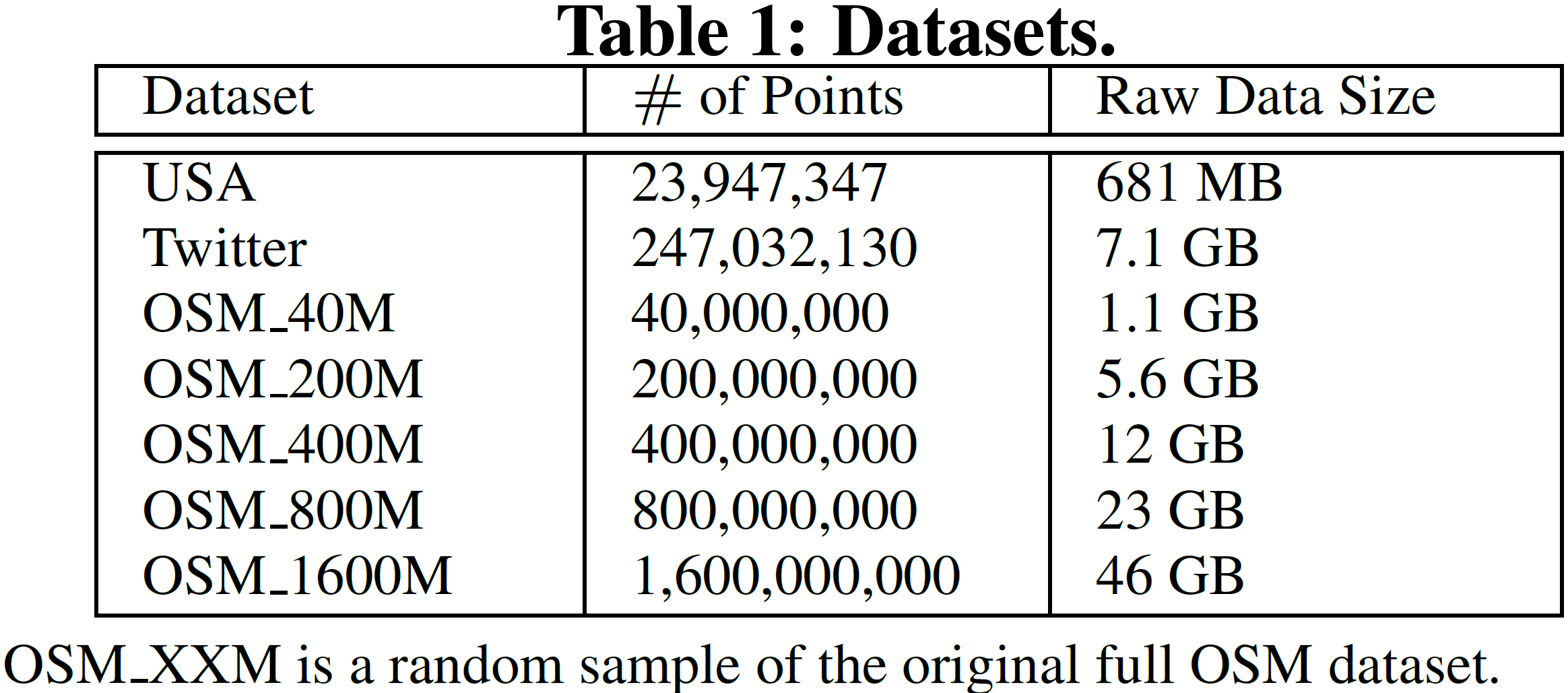 [Speaker Notes: We compare those methods on three datasets in our experiments. Statistics on the datasets are given in Table 1.]
Experimental Evaluation
Default Values
Query Batch Size: 50.

Cache Size: 50 log N (N is number of blocks in the database).
Batch-Write Size: λ = 10.
[Speaker Notes: Here are some default parameter values.
By default, each query batch contains 50 queries in batch processing.
As for our method and Raw index method, the default cache size is 50 log N, where N is the number of blocks in the database.
For our batch writing optimization, the default batch write size \lambda is 10.]
Experimental Evaluation
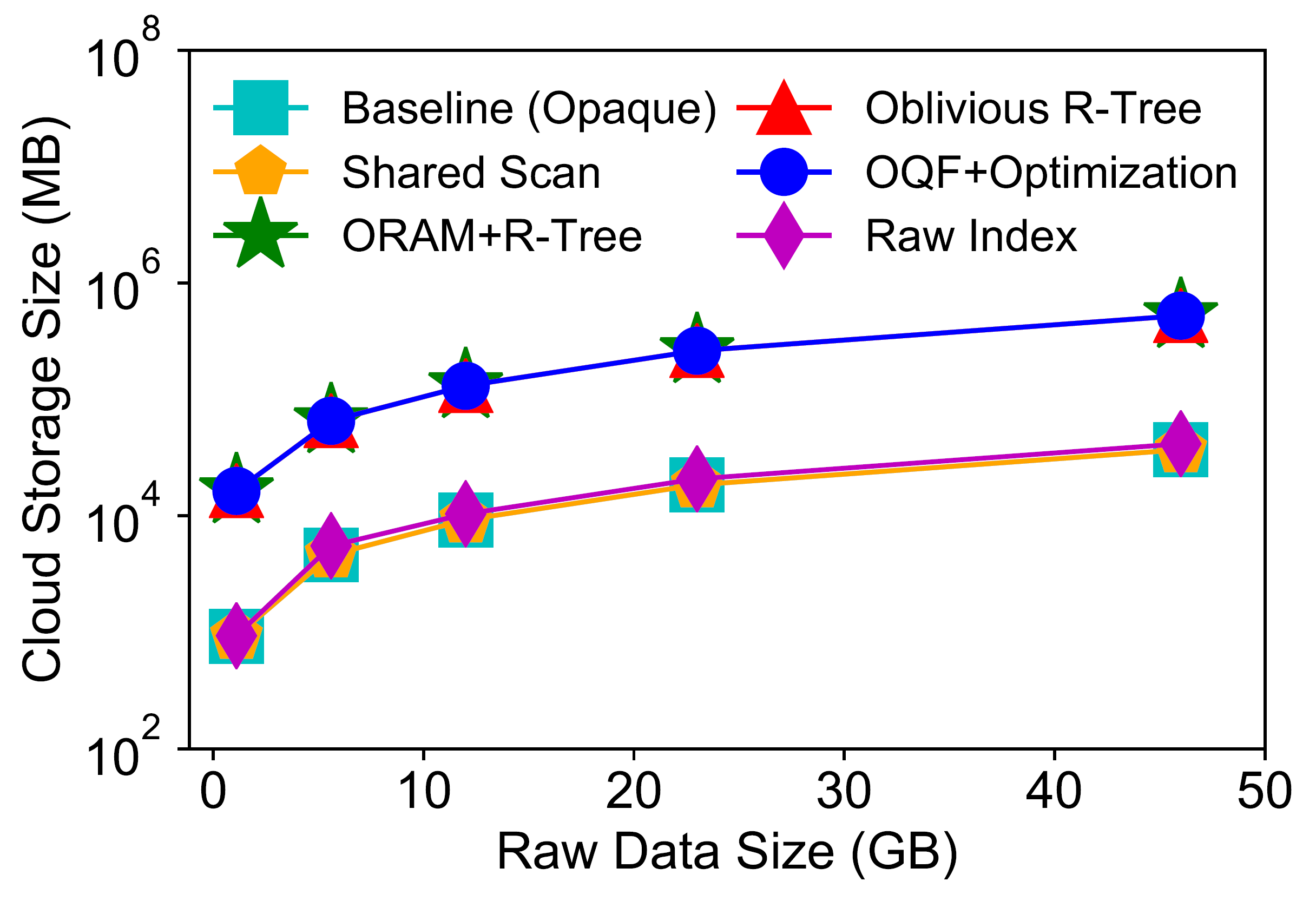 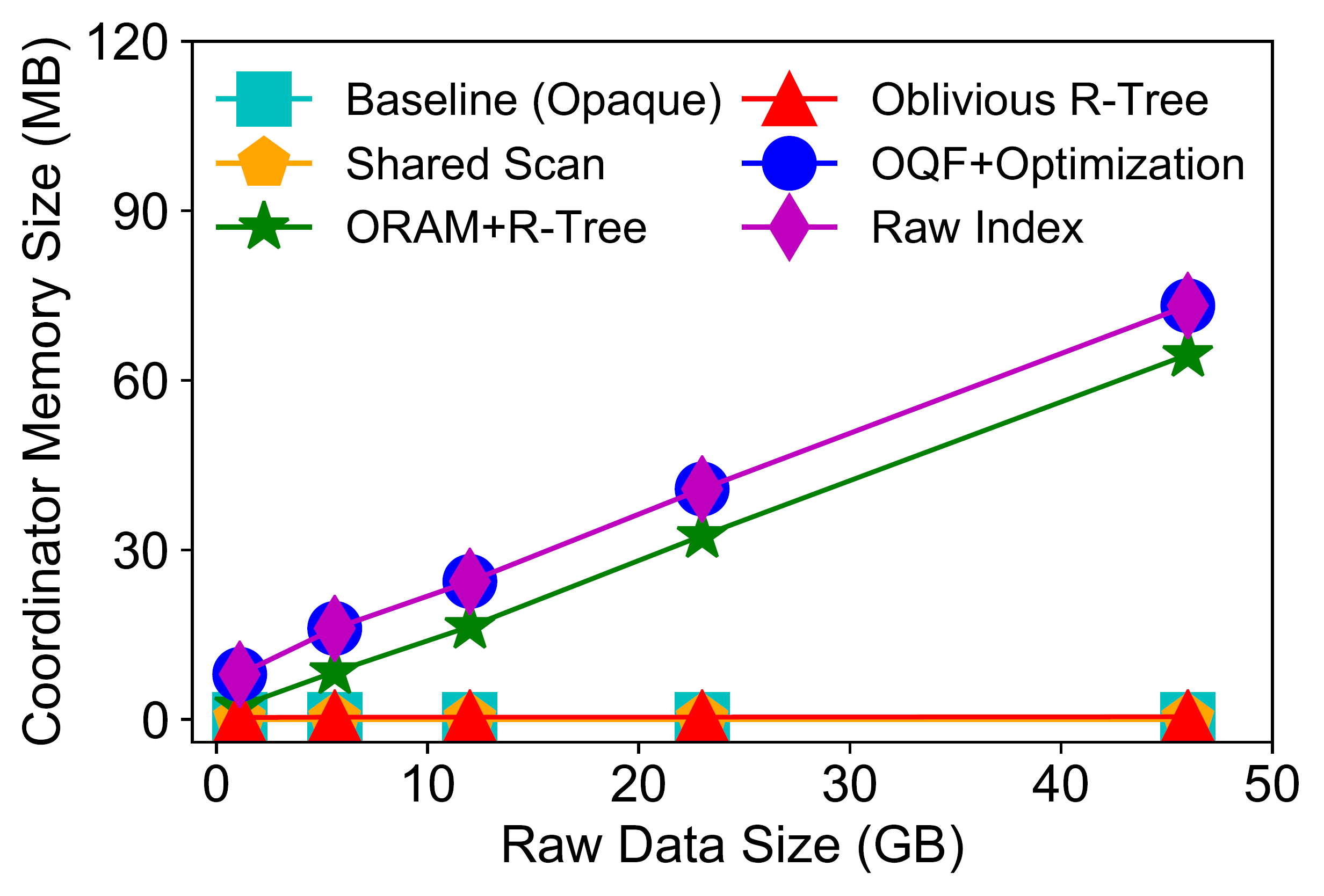 (a) cloud storage size.
(b) coordinator memory size.
Figure 1: Storage cost against raw data size.
[Speaker Notes: Due to time limit, here we mainly focus on scalability results about r-tree range queries, where the raw data size increases from 1.1 GB to 46 GB (1.6 billion two-dimensional points).
Figure 1(a) shows the cloud storage cost. The three Path ORAM based methods including ORAM+R-tree, Oblivious R-tree and our method need 8 to 16 times larger cloud storage cost than the other methods, due to building Path ORAM data structure.
Figure 1(b) shows the coordinator storage cost. Baseline (Opaque) and Shared Scan achieve the minimum cost, since they perform scan-based operations and only stores a constant number of blocks in the coordinator. For the other methods, Oblivious R-tree needs much less cost than ORAM+R-tree, since it integrates the position map information to the block content and doesn’t save it in the coordinator. ORAM+R-tree needs less cost than our method and Raw Index, since it doesn’t keep an additional cache in the coordinator.]
Experimental Evaluation
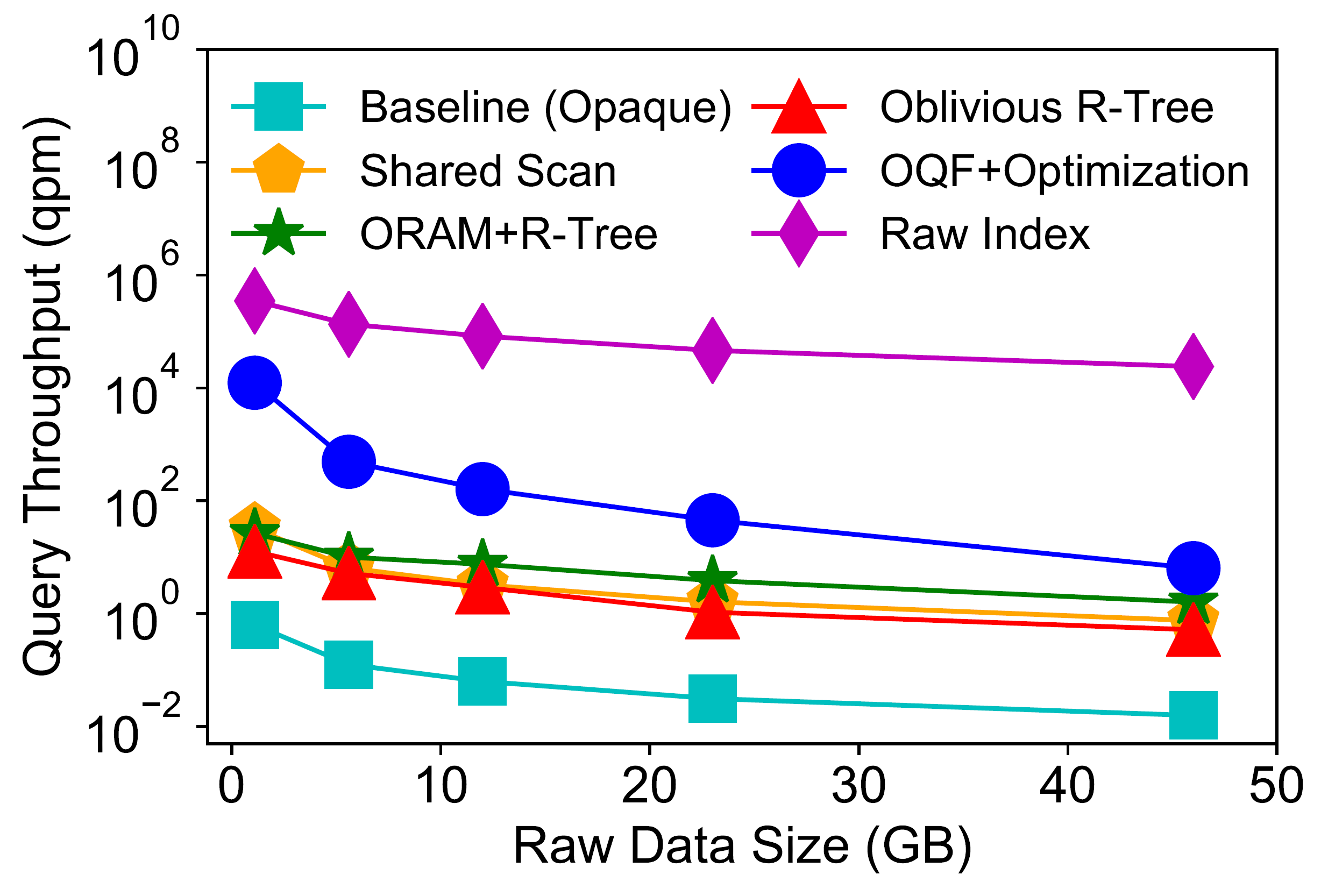 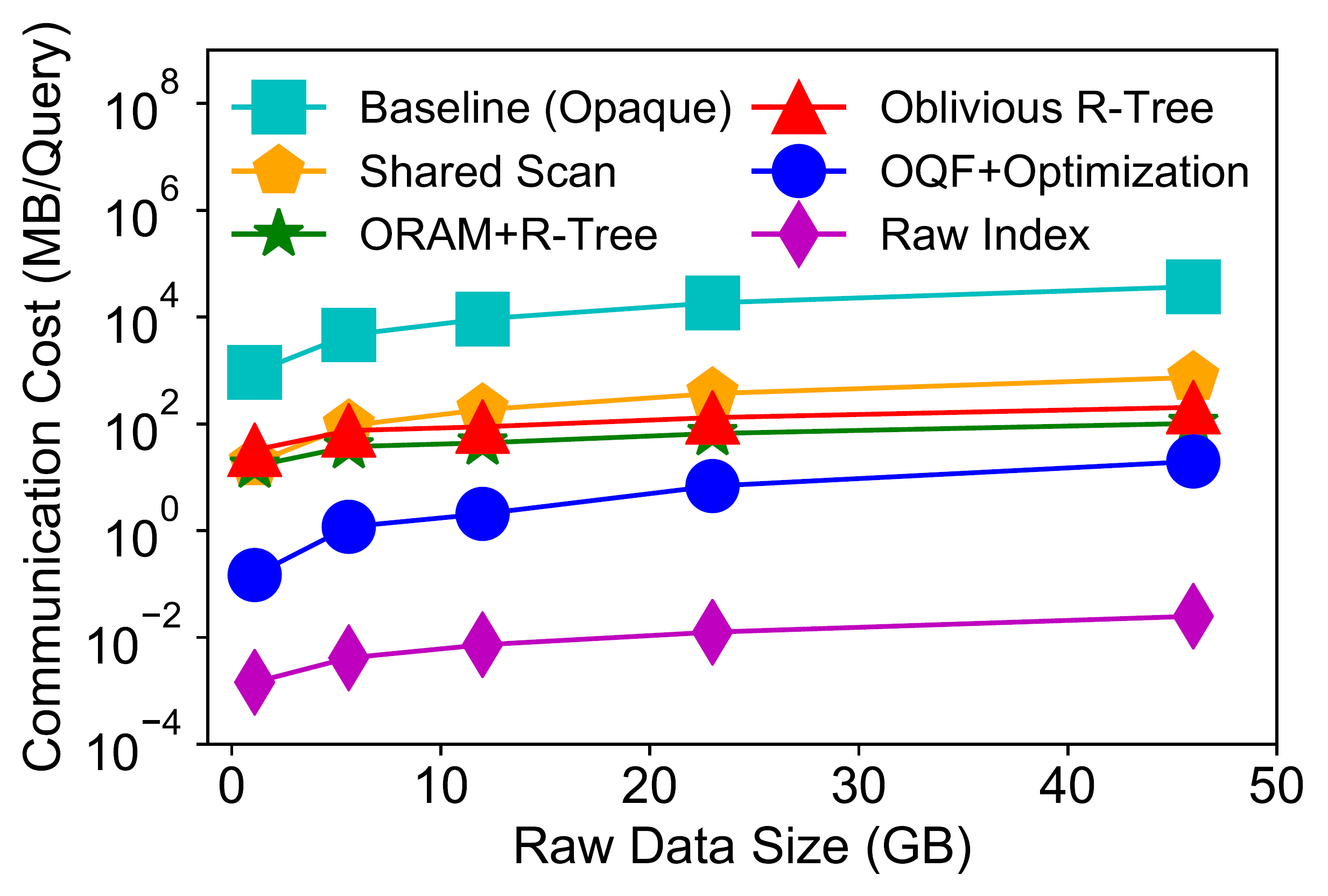 (a) query throughput.
(b) communication cost.
Figure 2: Performance of R-tree range query against raw data size.
[Speaker Notes: Figure 2(a) shows the query throughput for R-tree range query. The label on y-axis “qpm” is short for “queries per minute”.
Baseline (Opaque) has the minimum query throughput, since it uses scan-based operations. Raw Index has the largest query throughput, since it doesn’t use any encryption or any ORAM protocol. For the other methods, our method achieves 4 to 400 times larger query throughput than Shared Scan, ORAM+R-tree and Oblivious R-tree, since we introduce a series of optimizations including batch processing and ORAM caching.
Figure 2(b) shows the communication cost. It’s roughly inversely proportional to the query throughput for each method.]
Thanks!
[Speaker Notes: Thanks. Do you have any questions?]